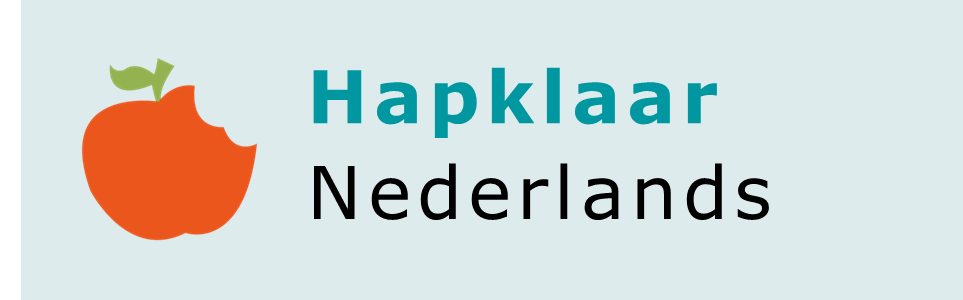 Stresskippen en koele kikkers
IN EEN NOTENDOP:
1
WOORDENSCHAT
Overzicht
NIVEAU 
A2/B1
VAARDIGHEDEN
lezen
luisteren
spreken
schrijven
THEMA ’S
(School-)stress onder jongeren en hun reactie erop
2
LEZEN &  SPREKEN
Stress en ontspanning
3
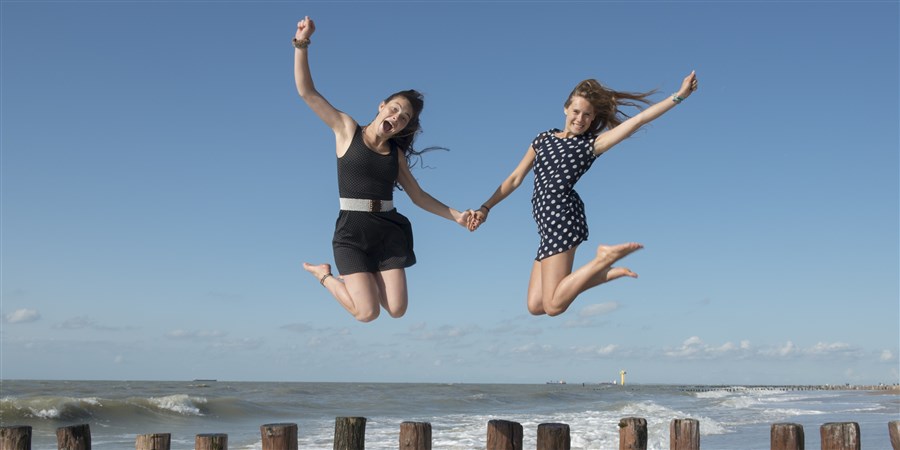 LUISTEREN
 Stress onder jongeren
© Hollandse Hoogte
LEZEN & SPREKEN
Vrije tijd
4
LUISTEREN & SCHRIJVEN 
Schoolstress
5
Voor de leerkracht:
LEZEN & SPREKEN
Stresskip of koele kikker
6
Op de volgende slides vind je uitgewerkt lesmateriaal. Alles is bewerkbaar. Knip, plak, kopieer en pas aan naar hartenlust.
SCHRIJVEN
LEZEN & SPREKEN
Gelukskunde
7
SCHRIJVEN
8
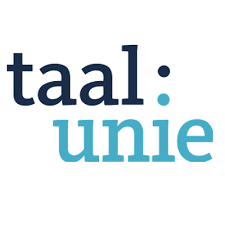 LEZEN & SCHRIJVEN
Een schouderklopje
8
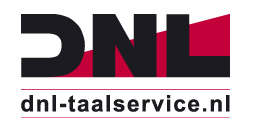 SCHRIJVEN
9
BRONNEN
1
WOORDENSCHAT
In deze lesbrief over stress en geluk onder Nederlandse jongeren komt per rubriek deze woordenschat aan de orde:
LEZEN & SPREKEN
2
Waar denk je aan bij het zien van deze foto? Maak een groep van 4. Elke groep kiest 3 situaties uit de lijst onder de foto. Jullie geven per groep 8 punten aan de situatie die volgens jullie het best past, 7 punten aan de situatie die dan het best past en 6 aan de derde situatie.
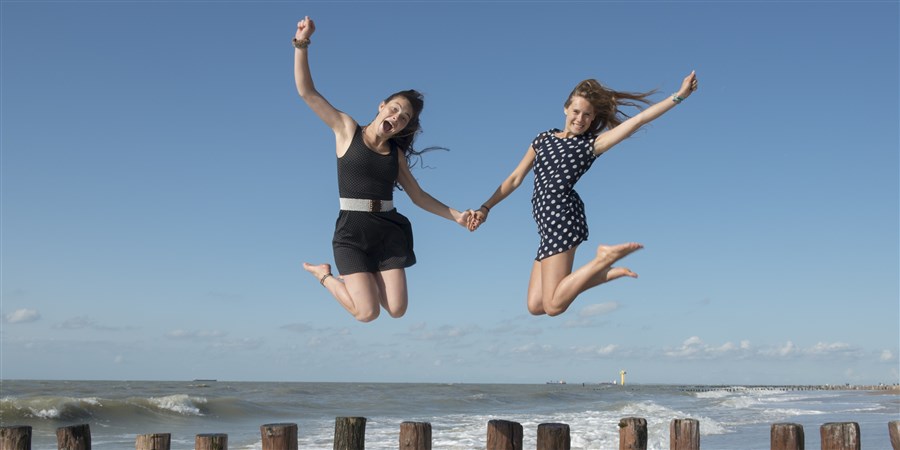 © Hollandse Hoogte
Nieuwjaarsduik
Rijbewijs gehaald
100.000 euro gewonnen
Begin zomervakantie
Met vriend/in naar de film
10 voor Nederlands
Werkstuk ingeleverd
Negatieve corona-test
Leraar afwezig
N.B. We stellen in deze les soms persoonlijke vragen. Je mag de antwoorden verzinnen.
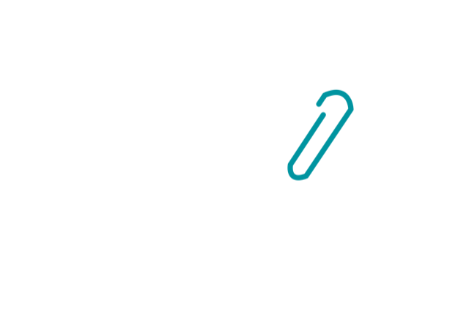 LEZEN & SPREKEN
2
Bespreek in je groep welke woorden het best passen bij de drie situaties die jullie hebben gekozen.
© Hollandse Hoogte
Rijbewijs gehaald
100.000 euro gewonnen
Begin zomervakantie
Met vriend/in naar de film
10 voor Nederlands
Werkstuk ingeleverd
Negatieve corona-test
Leraar afwezig
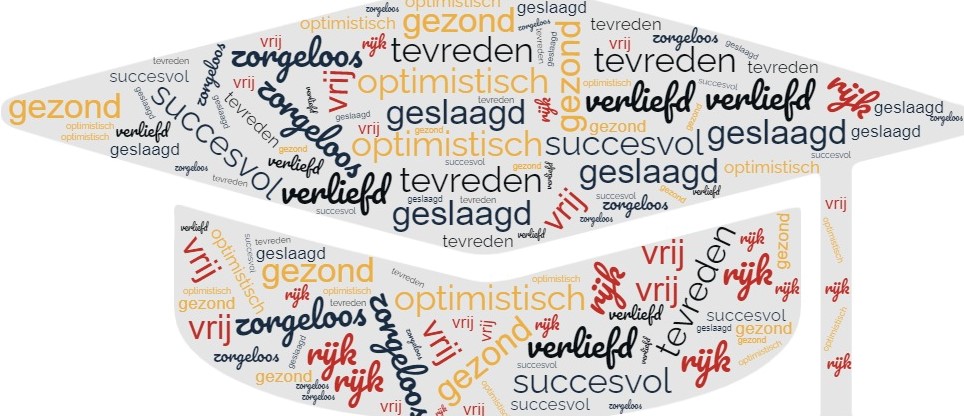 Nieuwjaarsduik
LEZEN & SPREKEN
2
Sommige situaties hebben met school te maken, andere niet. Elke groep vertelt hoeveel punten de groep aan de situaties heeft gegeven die met school te maken hebben (tussen 0 en 8). Een leerling houdt de score op het bord bij. Hebben jullie vooral situaties gekozen die met school te maken hebben of situaties buiten school?
© Hollandse Hoogte
Begin zomervakantie
10 voor Nederlands
Werkstuk ingeleverd
Leraar afwezig
© Hollandse Hoogte
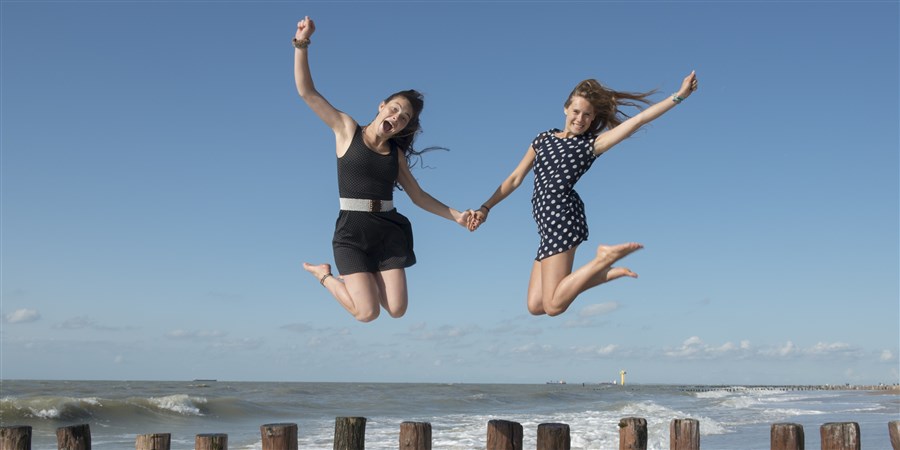 Nieuwjaarsduik
Hebben jullie vooral situaties gekozen die met school te maken of juist niet? We gaan zien hoe dat in Nederland is.
3
LUISTEREN
De meeste Nederlandse jongeren (tussen 10 en 18) zijn tevreden met hun leven. Dat blijkt uit onderzoek van UNICEF. Maar ze hebben ook last van stress! Wat denk je? Wat zorgt bij hen voor de meeste stress? 
Sociale media
Ouders
Bijbaan 
School
Vrienden
Kijk naar het videofragment. Bente spreekt nogal snel maar je hebt ondertitels. Je kunt dus mee lezen. Heb je het goede antwoord gekozen?
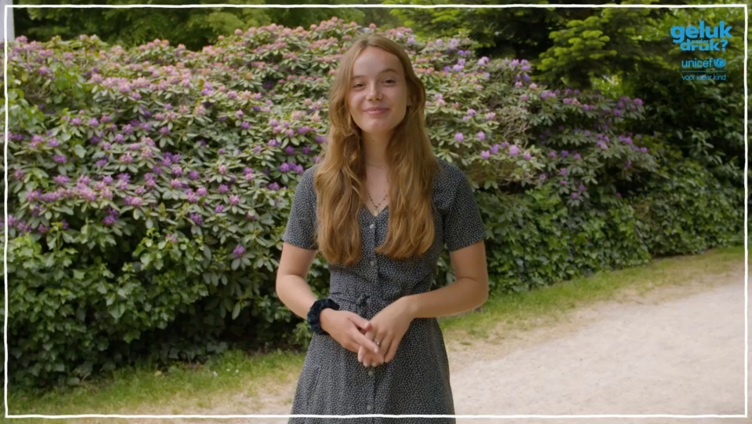 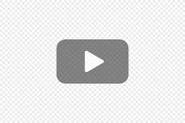 3
LUISTEREN
School zorgt dus voor de meeste stress! Kijk nog een keer. Wat zorgt voor minder stress?
Jezelf minder vergelijken met anderen
Genoeg vrije tijd
Minder sociale media gebruiken
Steun van vaders, moeders, vrienden en leraren
Geen bijbaan hebben
Moeilijke woorden:
Druk: veel dingen moeten doen 
Stress: te veel dingen moeten doen
Piekeren: niet kunnen stoppen met nadenken
Wakker liggen: door piekeren niet kunnen slapen
Lekker in je vel zitten: je goed voelen
VMBO: Voorbereidend Middelbaar Beroepsponderwijs. Dat is een school waar je voor een beroep leert (van 12 tot 16)
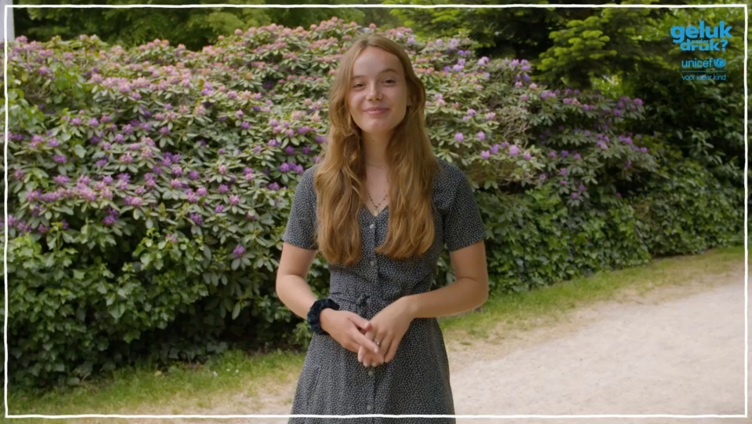 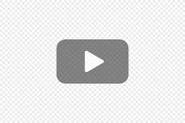 3
OPLOSSING EN SCRIPT
Hoi! Ik ben Bente. Leuk dat je kijkt. De afgelopen anderhalf jaar ben ik betrokken  geweest bij een onderzoek naar hoe het gaat met jongeren in Nederland en hoeveel druk zij ervaren.
Wat is eruit gekomen? Dat de meeste jongeren zich goed voelen. Alhoewel de ene groep jongeren beter met stress en moeilijke gebeurtenissen omgaat dan de ander. Zo piekeren meisjes meer en hebben jongeren op het VMBO het minste last van stress door school en huiswerk.
Het is duidelijk. School staat op nummer 1 wat betreft stress en druk. De toetsen, schoolkeuze en examens: daar liggen we wakker van. De schooldruk moet dus naar beneden. En steun van familie, vaders, moeders, vrienden en leraren blijkt ook te helpen om jongeren lekkerder in hun vel te laten zitten. Net als voldoende vrije tijd en jezelf minder vergelijken met anderen.
Oh, en ook belangrijk. Social media is gewoon een onderdeel van ons leven en zorgt voor ons niet voor extra stress
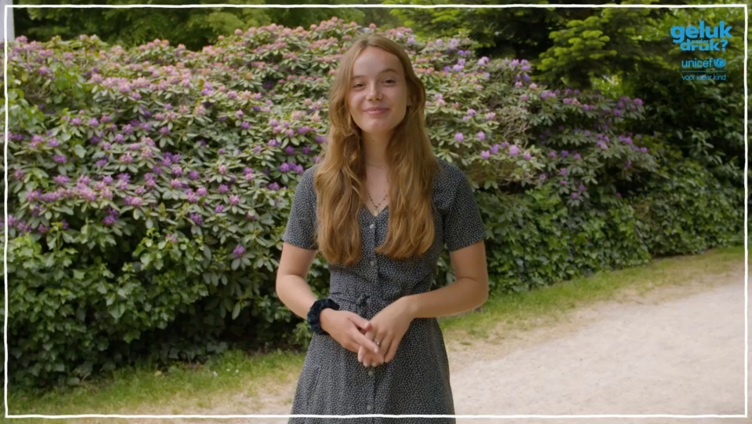 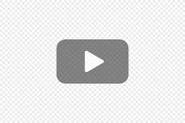 LEZEN
4
De meeste Nederlandse jongeren voelen zich dus goed. Lees op de volgende pagina wat ze doen om zich goed te voelen.  Bij wie past welk plaatje?
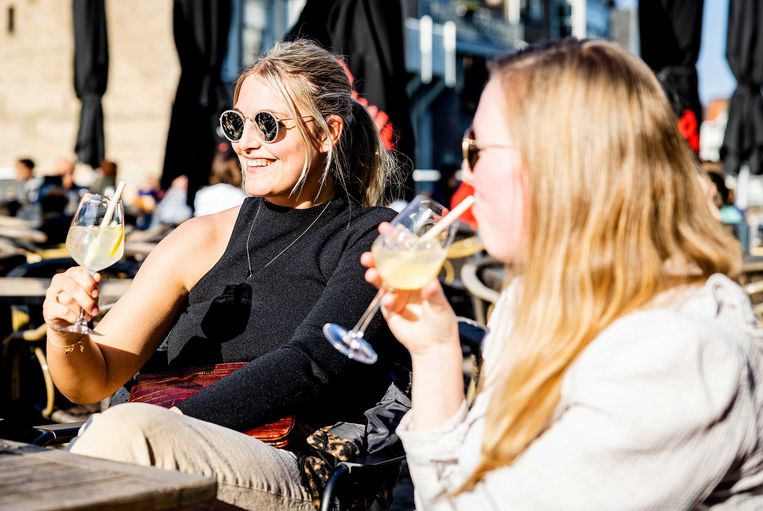 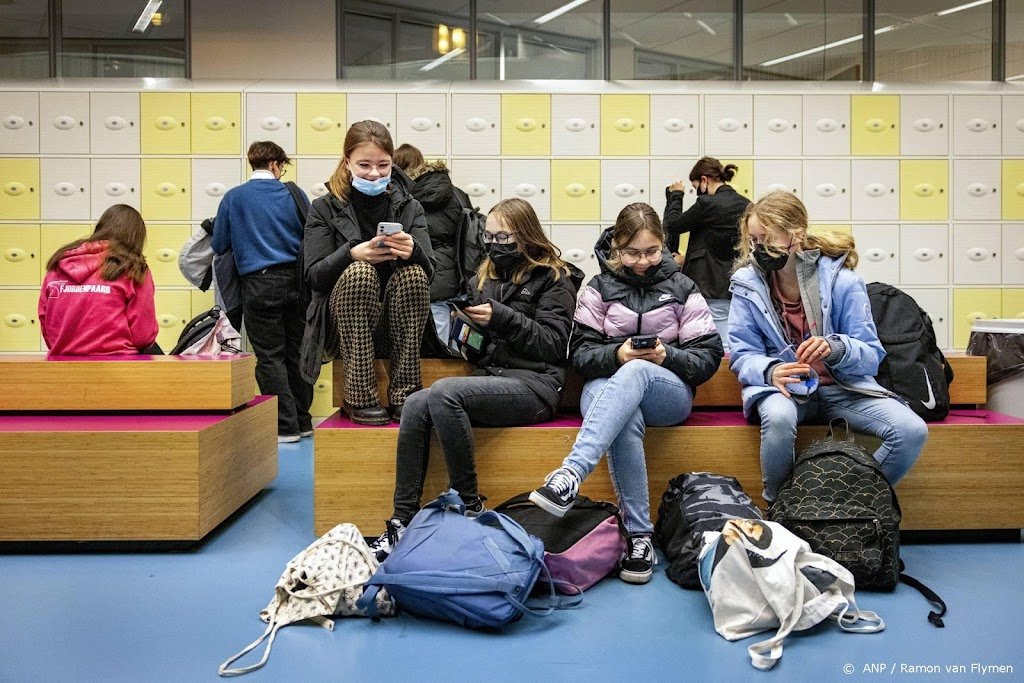 A
B
©ANP
© Beeld Ramon van Flymen / ANP
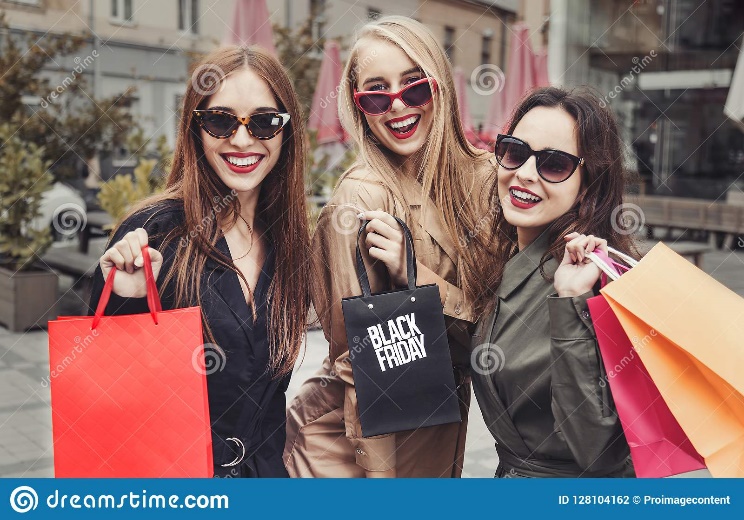 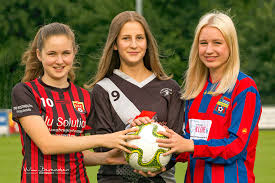 Nieuwjaarsduik
D
C
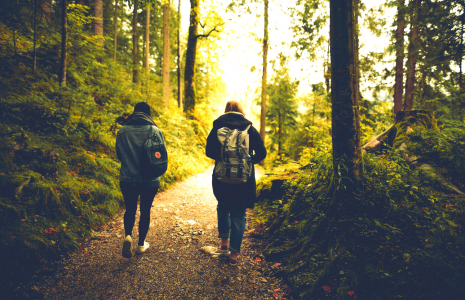 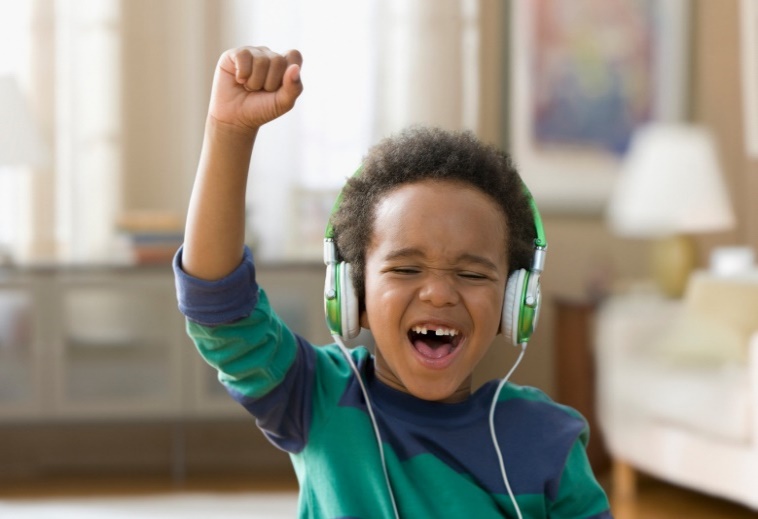 E
F
© Getty Images
4
LEZEN
Lees de uitspraken hieronder. Bij wie past welk plaatje op de vorige pagina?
Lees de uitspra?
Wat maakt Nederlandse jongeren gelukkig? Metro ging de straat op en vroeg het ze.
.
4
OPLOSSING
.
4
LEZEN
Lees de uitspraken nog een keer goed door en maak er een top 6 van. Voor de uitspraak die je het meest aanspreekt, zet je een 1.  Voor de uitspraak die je daarna het meest aanspreekt, zet je een 2. Etc. Voor de uitspraak die je het minst aanspreekt, zet je een 6.
.
5
LUISTEREN
Saud (van dia 9) spreekt over stress op school. We weten dat school stress factor 1 is. Kijk naar het fragment. Welke redenen hoor je voor stress op school. Kies uit de top 10 van schoolstress in Nederland!
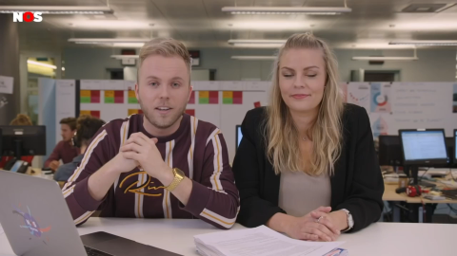 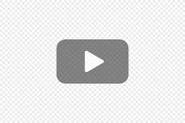 Studiepunten
Huiswerk
Examens 
Toetsen
Spreekbeurten/presentaties
Projectwerk (samenwerken met klasgenoten)
Druk van ouders
Schoolkeuze
‘Zeurende’ leraren
Jezelf vergelijken met anderen
4
WOORDENSCHAT
N.B. We stellen in deze les soms persoonlijke vragen. Je mag de antwoorden verzinnen.
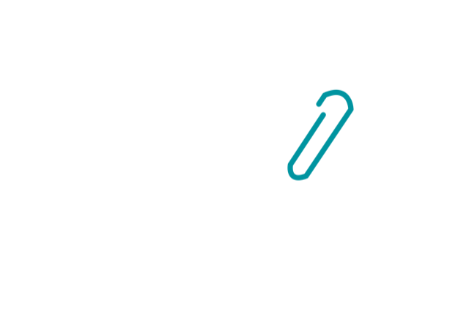 Vergelijk je top 6 met je partner! Wie heeft zij/hij gekozen? Schrijf daarna samen 5 activiteiten op waar jullie gelukkig van worden. Kijk in de teksten en bedenk zelf dingen. Daarna maakt de klas op het bord een mindmap. Neem de mindmap over maar zet een streep onder de 5 activiteiten die jij het belangrijkste vindt.
shoppen
kletsen/chillen met vrienden
terrasje pakken
geld verdienen
niets doen
GELUK
buiten slenteren
muziek luisteren
iets bereiken
goede cijfers halen
mooi weer
5
LUISTEREN EN LEZEN
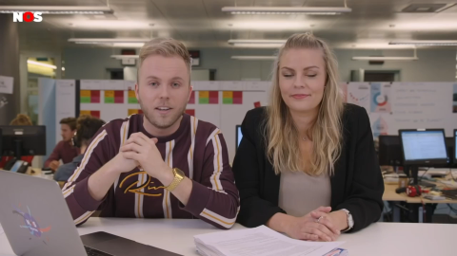 Controleer je antwoorden door nog een keer te luisteren en mee te lezen.
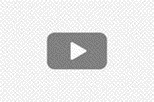 Zenuwachtig gevoel in je buik. Niet lekker slapen en geen honger hebben. We hebben het allemaal wel eens: stress. En dat is niet zo fijn. Ja. Jullie lieten ons weten dat vooral het vele huiswerk en de toetsen voor heel veel stress zorgen.
Heb jij wel eens last van stress? Ja, heel erg.  Als mijn moeder vraagt om iets beter mijn best te doen op school en ik heb dan geen zin, dat is het wel stress.
Wij hebben ook wel eens stress, maar dan vooral voor werk. Bijvoorbeeld wanneer een video morgen echt klaar moet zijn en je nog heel veel moet doen. 
Ja, dat is wel stress inderdaad. Maar op de middelbare school is dat net even anders. Daar draait alles om cijfers. En moet je net op dat ene moment van je toets ‘shinen’. Ja, dat geeft best veel druk. 
Heb jij wel eens last van stress? 
Ja, heel erg. 
De docenten die zeuren gewoon een beetje af en toe aan mijn hoofd. Ja. Daar kan ik niet tegen. Daar krijg ik een beetje stress. 
School is hoofdpijn.
Ook over cijfers. Gewoon. Ga ik het wel halen? Haal ik mijn studiepunten? 
Ik ben stressbestendig. Niet altijd. Maar ik doe mijn best erop. 
Ik word helemaal niet lekker in mijn hoofd en zo. 
Ja, je wordt er misselijk van als je echt heel gestrest bent.
5
OPLOSSING
Studiepunten
Huiswerk
Examens 
Toetsen
Spreekbeurten/presentaties
Projectwerk (samenwerken met klasgenoten)
Druk van ouders (moeder)
Schoolkeuze*
‘Zeurende’ leraren
Jezelf vergelijken met anderen
Schoolkeuze (informatie leerkracht)
Ouders zijn vrij te kiezen waar hun kind naar school gaat en welk soort school hun kind bezoekt (christelijk, katkoliek, openbaar, Montessori e.d.). Wat het niveau betreft, is het advies van de basisschool samen met de eindtoets basisonderwijs bepalend. Zie daarvoor de site van het ministerie van onderwijs. (Het is nogal ingewikkeld.)
5
SCHRIJVEN & SPREKEN
We hebben gezien wat Nederlandse jongeren doen om te ontspannen en dat vooral school voor stress zorgt. Maak samen met je partner een overzicht van 5 dingen die bij jullie voor stress zorgen (in en/of buiten school). We hebben in de tweede video en de teksten gezien wat voor minder stress zorgt. Hoe is dat bij jullie? Kies en/of schrijf er dingen bij uit je mindmap (dia 13).
5
SCHRIJVEN
N.B. We stellen in deze les soms persoonlijke vragen. Je mag de antwoorden verzinnen.
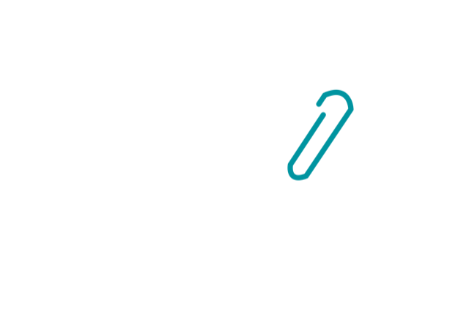 De Nederlandse krant Metro komt bij jullie langs en vraagt jullie een stukje te schrijven over wat bij jullie voor stress zorgt en wat je het liefste doet op een vrije dag. Kijk ook op de eerste dia voor de woordenschat!
Ik word gelukkig/vrolijk/blij _______________________________________

Voor mij is een geslaagde/zorgeloze dag als __________________________

Ik vergeet  _____________________________________________________

Door het vele huiswerk en de toetsen …

Ik lig soms te piekeren omdat …

______________________________________________________________


______________________________________________________________
6
SPREKEN
Wat denk je? Wat voor type ben je? Stresskip of koele kikker?
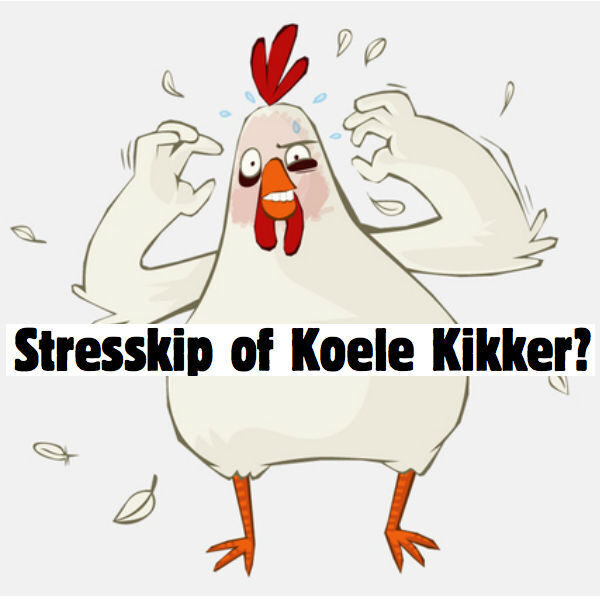 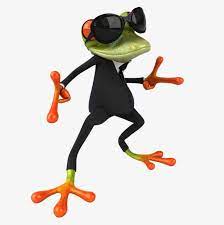 6
SPREKEN
Maak de stresstest om te kijken of je een stresskip bent of een koele kikker.
Je hebt deze week heel veel huiswerk.
Ik begin vroeg, dan heb ik ook geen stress.
Ik blijf rustig. Als het niet af is, is het niet af.
Ik lig er wakker van en maak me zorgen.

Je hebt ruzie met iemand uit de klas.
Ik spreek de persoon direct aan en we lossen het op.
Mij best. Ik heb genoeg vrienden.
Ik ben er niet blij mee maar hou mijn mond.

Je bent op de fiets op weg naar school. Je hebt het eerste uur een belangrijk proefwerk voor wiskunde. Je bent al wat laat en de brug gaat open. 10 schepen liggen te wachten. Dat duurt! Hoe reageer je? 
Ik haalt het boek uit mijn tas en leer nog wat.
Ik stap af en eet een boterham.
Ik word heel erg zenuwachtig en tel elke seconde.

Je hebt je portemonnee thuis laten liggen. Je kunt in de pauze dus niets te eten kopen.
Je belt naar vader/moeder/opa/oma/.. en vraagt of ze je portemonnee komen brengen.
Je vraagt iemand of die je wat leent.
Je wacht met eten tot je thuis bent.
6
SPREKEN
Als je overal B hebt, ben je eerder een koele kikker. Heb je overal C? Dan ben je wel een beetje een stresskip. Met A ben je van beide wat. De stresskip en de koele kikker hebben goede en slechte eigenschappen. Bespreek met je partner welke eigenschappen volgens jullie bij een stresskip en een koele kikker horen.
Alles goed willen doen
Een 5,5 is ook een voldoende
Kan goed nee zeggen
Onzeker
Vraagt snel om hulp
Kan slecht nee zeggen
Relaxed
Nu en dan wat lui
Doorzetter
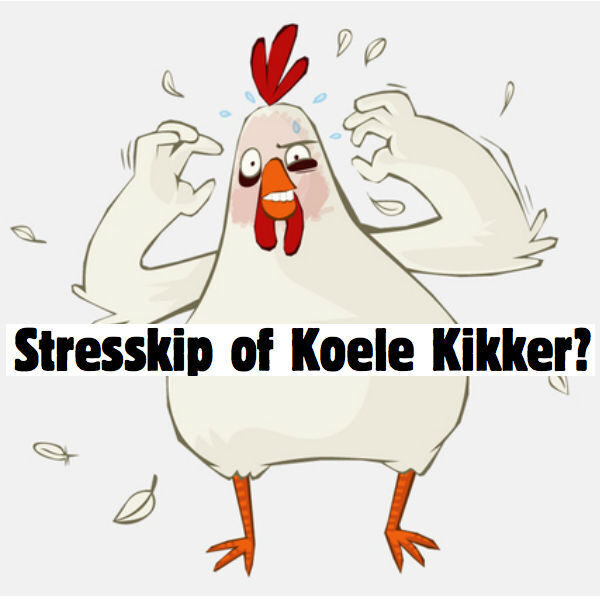 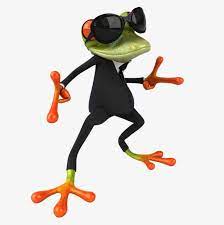 6
OPLOSSING
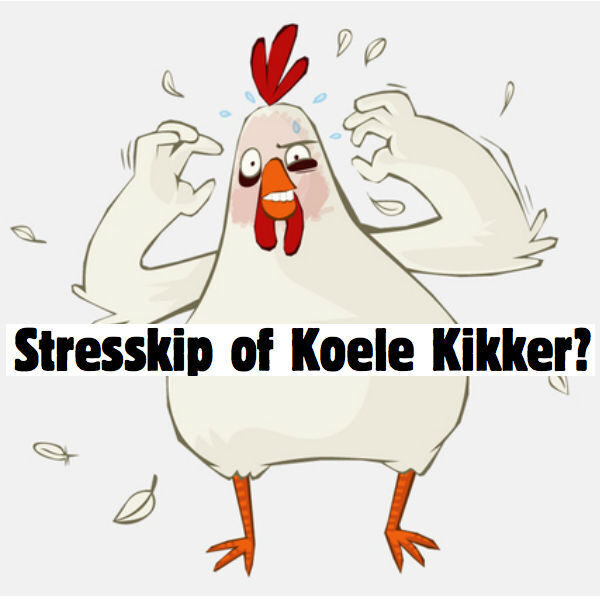 Alles goed willen doen
Onzeker
Vraagt snel om hulp
Kan slecht nee zeggen
Doorzetter
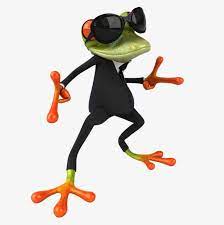 Een 5,5 is ook een voldoende
Kan goed nee zeggen
Relaxed
Nu en dan wat lui
7
SPREKEN
Op school in Nederland draait het om cijfers en vakken. Kijk eens naar dit lesrooster (dinsdag). Hebben jullie dezelfde vakken?
7
SPREKEN
Cijfers, cijfers en nog eens cijfers. Dat zorgt voor stress. Daarom hebben scholen een nieuw vak bedacht:  gelukskunde. Bij school denk je natuurlijk aan vakken als Engels, Nederlands, wiskunde en  geschiedenis maar gelukskunde? 

Wat is het verschil met andere vakken, denk je? Denk aan dingen als cijfers, huiswerk en spreekbeurten. Heb jij ideeën over wat er aan de orde komt? Bespreek dat met zijn tweeën!
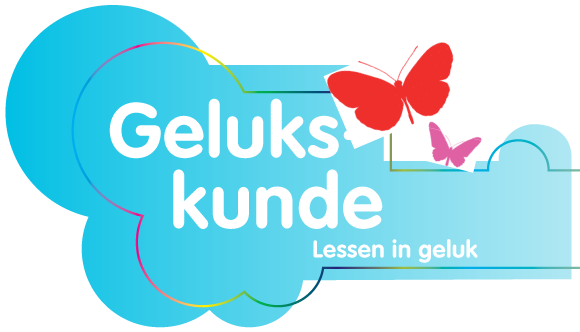 7
LEZEN
In de gelukslessen praten de leerlingen over wat geluk is en vooral over zelfvertrouwen. Enkele leerlingen hebben een gedicht geschreven over wat zij geluk vinden. Lees het gedicht. Wat vind je de belangrijkste regel?
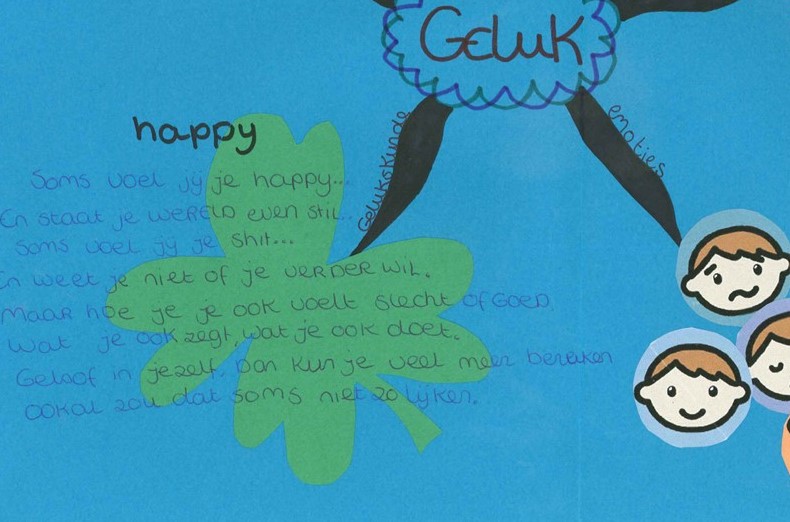 Soms voel je je happy  en staat je wereld even stil. Soms voel je je shit en weet je niet of je verder wil. Maar hoe je je ook voelt, slecht of goed. Wat je ook zegt, wat je ook doet. Geloof in jezelf. Dan kun je veel meer bereiken, ook al zou dat soms niet zo lijken.
7
SPREKEN
N.B. We stellen in deze les soms persoonlijke vragen. Je mag de antwoorden verzinnen.
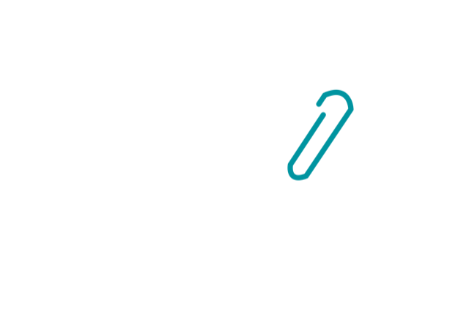 In een tweede les moesten de leerlingen vertellen wat ze goed kunnen, waar ze blij mee zijn en wat ze graag willen. Bespreek met zijn tweeën wat jullie zouden invullen.
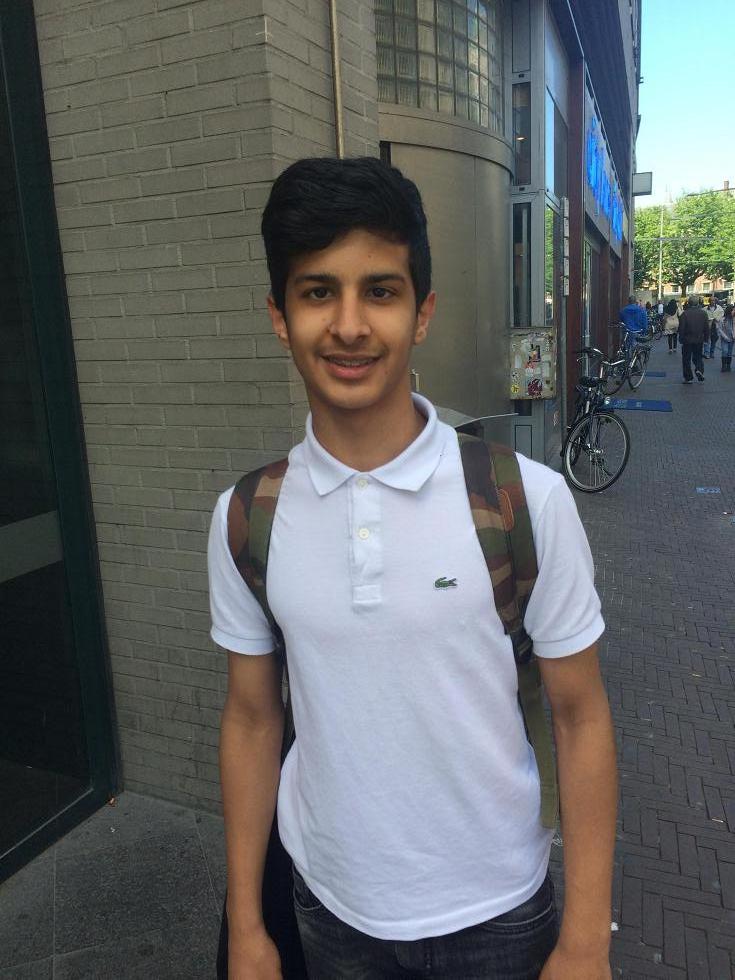 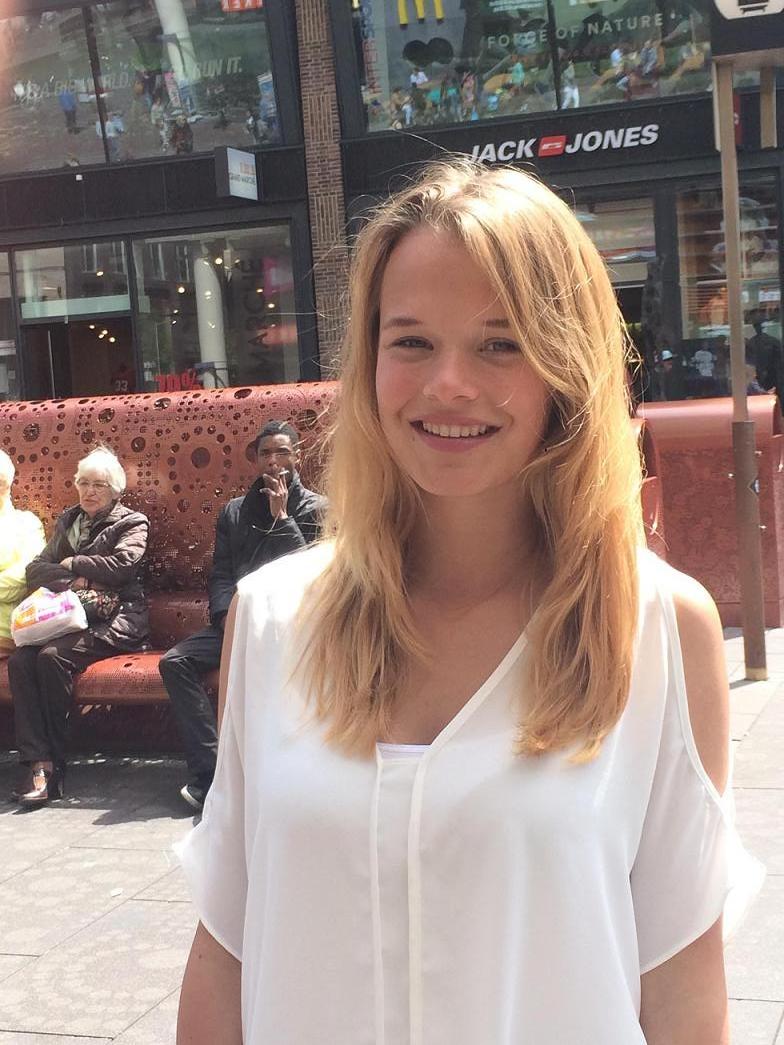 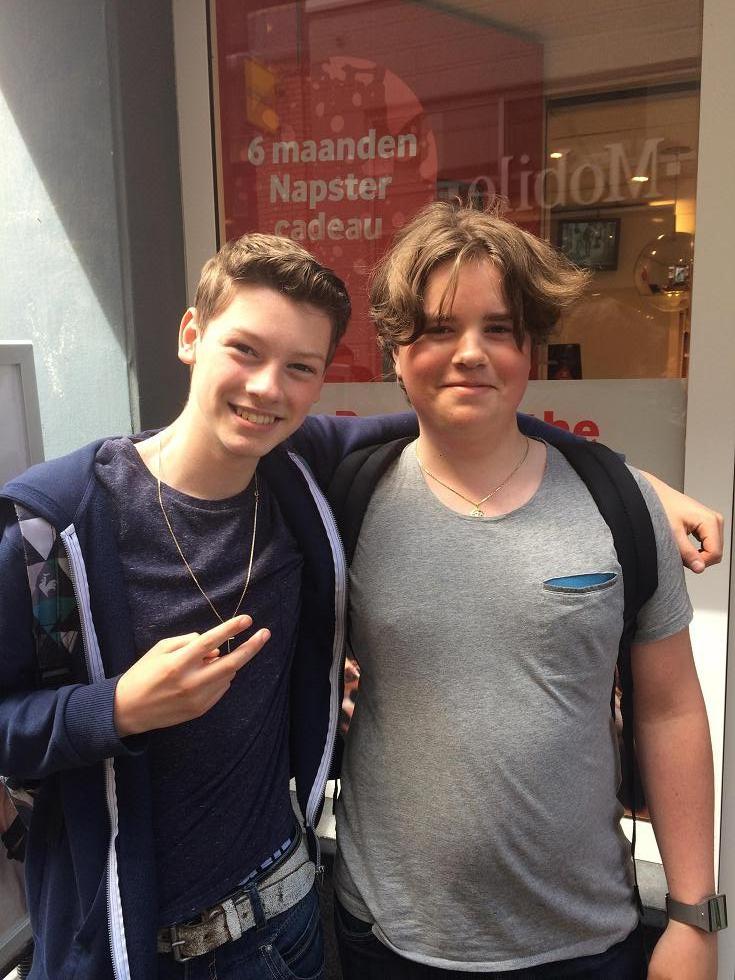 7
SPREKEN
Tel de leerlingen af: A, B, A, B, etc. De leerlingen B vormen een binnencirkel met hun gezicht naar buiten.  De leerlingen A gaan met hun gezicht tegenover leerlingen B staan in de buitencirkel.
Ronde 1: Leerling A (buitencirkel) stelt leerling B (binnencirkel) de vraag. Waar ben je goed in? Leerling B antwoordt. Leerling B stelt dezelfde vraag aan leerling A. Leerling A antwoordt. 
Ronde 2:  De buitencirkel schuift met de klok mee een plek op. A vertelt wat B in ronde 1 heeft gezegd. B vertelt op zijn beurt wat leerling A verteld heeft. Ze zeggen dus niet hun eigen mening!
Ronde 3: Stel een nieuwe vraag. Herhaal ronde 1 en 2.
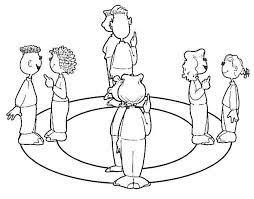 8
LEZEN
In Nederland heb je 3 bekende gelukssymbolen. Vul de woorden in. Kies uit: klavertje vier, hoefijzer en lieveheersbeestjes. Verbind de cijfers met de plaatjes.
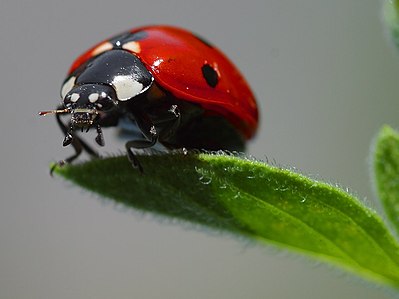 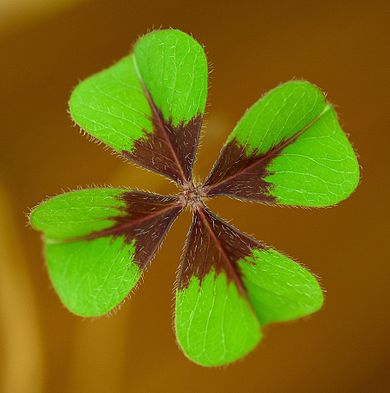 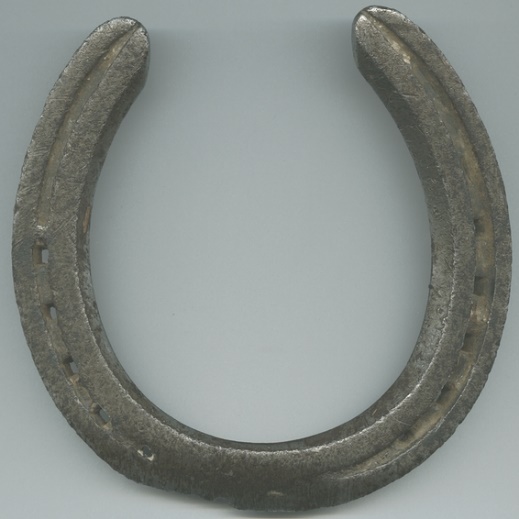 8
LEZEN
Oma’s en opa’s hadden vroeger vaak een blauwwitte tegel aan de muur. Daarop stond een korte zin over iets dat je niet op school leert maar buiten school na een lang leven. Dit is een voorbeeld van zo’n ‘levensles’!
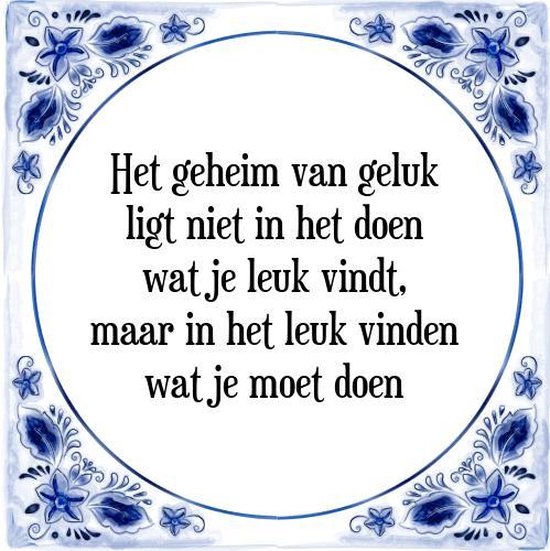 8
SCHRIJVEN
Als afsluiting van deze les over geluk krijg en geef je een schouderklopje (compliment). Elke leerling maakt een kaart voor een klasgenoot. Aan de voorkant komt een plaatje/tekening, aan de achterkant een compliment (positieve eigenschap) over de klasgenoot.  Klaar? Dan geef je de kaart aan de klasgenoot. 

Je leerkracht heeft kaartjes met jullie voornamen. Elke leerling trekt een kaartje. Bij een oneven aantal leerlingen mag de  overgebleven leerling zelf de klasgenoot kiezen. 

Jij verdient een schouderklopje omdat ….
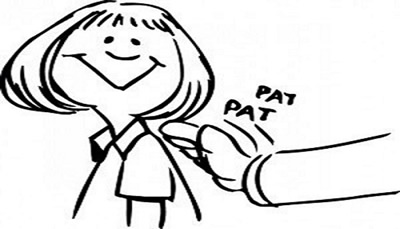 9
Bronnen (laatst geraadpleegd op 9/11/2022)
Teksten (gebaseerd op):
https://www.parool.nl/wereld/nederland-opnieuw-bij-de-vijf-gelukkigste-landen-ter-wereld-finnen-op-een~b37c72c2/?referrer=https%3A%2F%2Fwww.google.com%2F
https://www.metronieuws.nl/in-het-nieuws/2015/05/hier-worden-nederlandse-jongeren-gelukkig-van/
https://sites.google.com/site/levensbeschouwingophetoc/5-boeddhisme/6-gelukskunde/hoofdstuk-1-wat-is-geluk 
https://cantal.nl/gelukskunde/
https://www.nji.nl/nieuws/jongere-ervaart-meeste-stress-door-school#:~:text=Jongeren%20hebben%20op%20school%20last,de%20meeste%20Nederlandse%20jongeren%20gelukkig 
https://nl.wikipedia.org/wiki/Hoefijzer
https://nl.wikipedia.org/wiki/Klavertjevier
https://nl.wikipedia.org/wiki/Lieveheersbeestjes
https://maken.wikiwijs.nl/126614/LOB1#!page-4743912

Video’s
Geluk onder druk: https://www.youtube.com/watch?reload=9&v=jo39Ng-YHi8
Schoolstress: https://www.youtube.com/watch?v=RN2VERnJRc8 

Afbeeldingen 
https://www.cbs.nl/nl-nl/nieuws/2018/12/negen-op-de-tien-noemen-zichzelf-gelukkig
https://www.parool.nl/wereld/nederland-opnieuw-bij-de-vijf-gelukkigste-landen-ter-wereld-finnen-op-een~b37c72c2/?referrer=https%3A%2F%2Fwww.google.com%2F
https://www.volkskrant.nl/nieuws-achtergrond/kans-op-lesuitval-groter-dan-ooit-wat-betekent-dit-voor-de-onderwijssector~b75b6e1e/?referrer=https%3A%2F%2Flens.google.com%2F
http://www.anselbode.com/15-nieuws/249-samenwerking-meidenvoetba
https://nl.dreamstime.com/winkelende-meisjes-met-zakken-image128104162
https://www.hln.be/wetenschap-en-planeet/waarom-muziek-uit-onze-jeugd-zo-speciaal-is~afab28b8/181111378/
https://www.rtvkrimpenerwaard.nl/site/zo-mooi-is-wandelen-fietsen-en-varen-in-de-krimpenerwaard/
https://www.npo3fm.nl/nieuws/3fm-nieuws/b9601242-4ac1-49dc-be12-214ce4e7d013/test-jezelf-ben-je-een-stresskip-of-koele-kikker
https://www.kindpng.com/imgv/ixxwow_dance-cartoon-illustration-frog-royalty-free-free-hq/
https://cantal.nl/gelukskunde/
https://jufmaike.nl/wp-content/uploads/2012/01/Werkvorm-hele-klas4.pdf
https://www.metronieuws.nl/in-het-nieuws/2015/05/hier-worden-nederlandse-jongeren-gelukkig-van
https://www.bol.com/be/nl/p/tegeltje-met-spreuk-het-geheim-van-geluk-ligt-niet-in-het-doen-wat-je-leuk-vindt-maar-in-het-leuk-vinden-wat-je-moet-doen-kado-verpakking-plakhanger/9200000063841956
https://nl.wikipedia.org/wiki/Hoefijzer
https://nl.wikipedia.org/wiki/Klavertjevier
https://nl.wikipedia.org/wiki/Lieveheersbeestjes
https://mijnverhaalinklaretaal.nl/schouderklopje-gezocht!.html